Base-Delta-Immediate Compression: Practical Data Compression  for On-Chip Caches
Phillip B. Gibbons*, 
Michael A. Kozuch*
Gennady Pekhimenko, 
Vivek Seshadri , 
Onur Mutlu , Todd C. Mowry
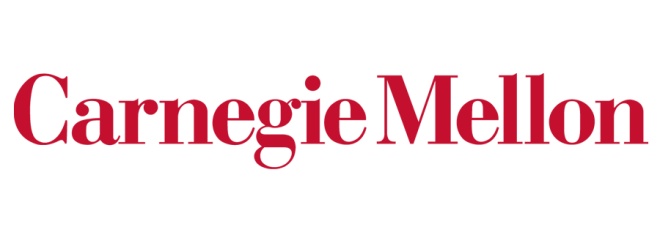 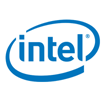 *
[Speaker Notes: This is a joint work between CMU and Intel Labs Pittsburgh.]
Motivation: “Memory Wall”
Computer Architecture: From Microprocessors to Supercomputers, 2011
Main memory latency has significant effect on performance (e.g., 300+ cycles)
2
Motivation: Caching
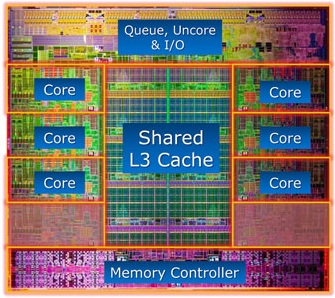 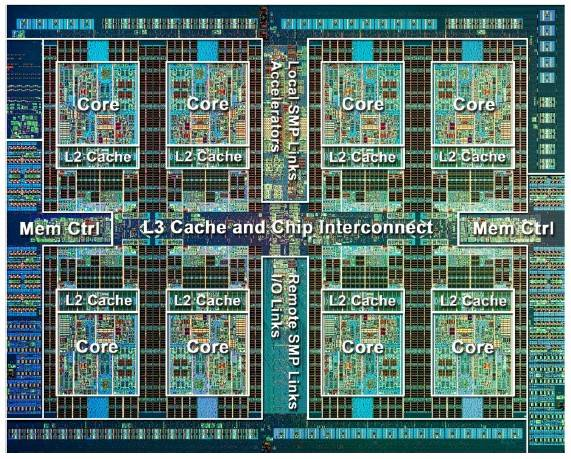 Intel Core i7
IBM Power7+
Cache capacity is hard to increase due to
area and power limitations
3
Motivation for Data Compression
Significant redundancy in in-cache data:
0x00000000
0x0000000B
0x00000003
0x00000004
…
How can we exploit this redundancy?
Data compression  helps
Provides effect of a larger cache without making it physically larger
4
[Speaker Notes: Let me now present the motivation behind cache compression idea. The key reason why cache compression works is the significant redundancy in both on-chip and in-memory data. Here I show 4 consecutive 4-bytes words from the memory footprint of one of the real applications. These 4 words can easily be a part of some cache line as well.]
Background on Cache Compression
Hit 
(1-2 cycles)
Hit 
(~15 cycles)
L2 Cache
CPU
L1 Cache
Decompression
Data
Compressed
Uncompressed
Key requirements:
Fast (low decompression latency)
Simple (avoid complex hardware changes)
Effective (good compression ratio, e.g., 1.5 for 2MB cache means effective size of 3MB)
5
[Speaker Notes: Let me now describe the general design of the system where L2 cache can have both compressed and uncompressed data, and CPU and L1 cache operates on uncompressed data only.]
Outline
Motivation & Background
Shortcomings of Prior Work
Base-Delta-Immediate: Key Idea 
Base-Delta-Immediate: Implementation
Evaluation
Conclusion 
Future Work
6
Why Not Software Compression?
Lossless data compression
Lempel-Ziv
DEFLATE (gzip, png)
LZW (gif)
Huffman coding
Lossy data compression
Multimedia (audio, video)

Effective, but slow and complex in hardware
100+ cycles vs. 10-15 cycles for L2/L3 cache hits
7
Shortcomings of Prior Work
8
Zero Value Compression
Idea: one bit to encode zero value cache lines

Advantages:
Low decompression latency
Low complexity

Disadvantages:
Low average compression ratio
9
Shortcomings of Prior Work
10
Frequent Value Compression
Idea: encode cache lines based on frequently occurring values
0x00000001
0x00000000
01
00
10
11
0x000000FF
0xABCDEFFF
0xABCDEFFF
01
0x00000001
Frequent Values:
00 - 0x00000000
01 - 0x00000001
10 - 0x000000FF
11 - not frequent
0x00000000
00
0x000000FF
10
0xABCDEFFF
11
0xABCDEFFF
11
Shortcomings of Prior Work
12
Frequent Pattern Compression
Idea: encode cache lines based on frequently occurring patterns, e.g., first half of a word is zero
0x00000001
001
0x0001
0x00000000
000
011
0xFFFFFFFF
0xFF
111
0xABCDEFFF
0xABCDEFFF
Frequent Patterns:
000 – All zeros
001 – First half zeros
010 – Second half zeros
011 – Repeated bytes
100 – All ones
…
111 – Not a frequent pattern
001
0x0001
0x00000001
0x00000000
000
0xFFFFFFFF
011
0xFF
0xABCDEFFF
111
0xABCDEFFF
13
Shortcomings of Prior Work
14
Shortcomings of Prior Work
15
Outline
Motivation & Background
Shortcomings of Prior Work
Base-Delta-Immediate: Key Idea 
Base-Delta-Immediate: Implementation
Evaluation
Conclusion 
Future Work
16
Key Data Patterns in Real Applications
Zero Values: initialization,  sparse matrices, NULL pointers
0x00000000
0x00000000
0x00000000
0x00000000
…
Repeated Values: common initial values, adjacent pixels
0x000000C0
0x000000C0
0x000000C0
0x000000C0
…
Narrow Values: small values stored in a big data type
0x000000C0
0x000000C8
0x000000D0
0x000000D8
…
Other Patterns: pointers to the same memory region
0xC04039C0
0xC04039C8
0xC04039D0
0xC04039D8
…
17
How Common Are These Patterns?
SPEC2006, databases, web workloads, 2MB L2 cache
“Other Patterns” include Narrow Values
43% of the cache lines belong to key patterns
18
Key Data Patterns in Real Applications
Zero Values: initialization,  sparse matrices, NULL pointers
0x00000000
0x00000000
0x00000000
0x00000000
…
Repeated Values: common initial values, adjacent pixels
0x000000C0
0x000000C0
0x000000C0
0x000000C0
…
Narrow Values: small values stored in a big data type
0x000000C0
0x000000C8
0x000000D0
0x000000D8
…
Other Patterns: pointers to the same memory region
0xC04039C0
0xC04039C8
0xC04039D0
0xC04039D8
…
19
Key Data Patterns in Real Applications
Low Dynamic Range:
 
Differences between values are significantly smaller than the values themselves
20
Key Idea: Base+Delta (B+Δ) Encoding
4 bytes
32-byte Uncompressed Cache Line
0xC04039C0
0xC04039C8
0xC04039D0
…
0xC04039F8
0xC04039C0
Base
12-byte 
Compressed Cache Line
0x00
0x08
0x10
…
0x38
1 byte
1 byte
1 byte
 Fast Decompression: vector addition
 Simple Hardware: 
    arithmetic and comparison
20 bytes saved
 Effective: good compression ratio
21
Can We Do Better?
Uncompressible cache line (with a single base): 
    

Key idea: 
    Use more bases, e.g., two instead of one
Pro: 
More cache lines can be compressed
Cons:
Unclear how to find these bases efficiently
Higher overhead (due to additional bases)
0x09A40178
0x00000000
0x09A4A838
0x0000000B
…
22
B+Δ with Multiple Arbitrary Bases
# of bases is fixed
 2 bases – the best option based on evaluations
23
How to Find Two Bases Efficiently?
First base - first element in the cache line


Second base - implicit base of 0 


Advantages over 2 arbitrary bases:
Better compression ratio
Simpler compression logic
 Base+Delta part
 Immediate part
Base-Delta-Immediate (BΔI) Compression
24
B+Δ (with two arbitrary bases) vs. BΔI
Average compression ratio is close, but BΔI is simpler
25
Outline
Motivation & Background
Shortcomings of Prior Work
Base-Delta-Immediate: Key Idea 
Base-Delta-Immediate: Implementation
Evaluation
Conclusion 
Future Work
26
BΔI Implementation
Decompressor Design
Low latency

Compressor Design
Low cost and complexity

BΔI Cache Organization
Modest complexity
27
BΔI Decompressor Design
Compressed Cache Line
B0
B0
Δ0
Δ0
Δ1
Δ1
Δ2
Δ2
Δ3
Δ3
B0
B0
B0
B0
Vector addition
+
+
+
+
V1
V2
V3
V0
V0
V1
V2
V3
Uncompressed Cache Line
28
BΔI Compressor Design
32-byte Uncompressed Cache Line
8-byte B0
1-byte Δ
CU
8-byte B0
2-byte Δ
CU
8-byte B0
4-byte Δ
CU
4-byte B0
1-byte Δ
CU
4-byte B0
2-byte Δ
CU
2-byte B0
1-byte Δ
CU
Zero
CU
Rep.
Values
CU
CFlag &
CCL
CFlag &
CCL
CFlag &
CCL
CFlag &
CCL
CFlag &
CCL
CFlag &
CCL
CFlag &
CCL
CFlag &
CCL
CFlag &
CCL
Compression Selection Logic (based on compr. size)
Compression Flag & Compressed Cache Line
Compressed Cache Line
29
BΔI Compression Unit: 8-byte B0 1-byte Δ
32-byte Uncompressed Cache Line
8 bytes
V0
V0
V0
V1
V1
V2
V2
V3
V3
B0=
V0
B0
B0
B0
B0
-
-
-
-
Δ0
Δ1
Δ2
Δ3
Within 1-byte range?
Within 1-byte range?
Within 1-byte range?
Within 1-byte range?
Is every element within 1-byte range?
Yes
No
B0
B0
Δ0
Δ0
Δ1
Δ1
Δ2
Δ2
Δ3
Δ3
30
BΔI Cache Organization
Tag Storage:
Data Storage:
32 bytes
Conventional 2-way cache with 32-byte cache lines
Set0
…
…
…
Set0
…
Tag0
Tag1
Data1
Set1
Data0
Set1
…
…
…
…
Way0
Way1
Way0
Way1
BΔI: 4-way cache with 8-byte segmented data
8 bytes
Tag Storage:
Set0
…
…
…
…
…
…
…
…
…
…
…
…
Set0
Tag0
Tag1
Tag2
Tag3
S0
S0
S1
S2
S3
S4
S5
S6
S7
Set1
Set1
C
C - Compr. encoding bits
…
…
…
…
…
…
…
…
…
…
…
…
Way0
Way1
Way2
Way3
Twice as many tags
Tags map to multiple adjacent segments
2.3% overhead for 2 MB cache
31
Qualitative Comparison with Prior Work
Zero-based designs
ZCA [Dusser+, ICS’09]: zero-content augmented cache
ZVC [Islam+, PACT’09]: zero-value cancelling
Limited applicability (only zero values)
FVC [Yang+, MICRO’00]: frequent value compression
High decompression latency and complexity
Pattern-based compression designs
FPC [Alameldeen+, ISCA’04]: frequent pattern compression
High decompression latency (5 cycles) and complexity
C-pack [Chen+, T-VLSI Systems’10]: practical implementation of FPC-like algorithm
High decompression latency (8 cycles)
32
Outline
Motivation & Background
Shortcomings of Prior Work
Base-Delta-Immediate: Key Idea 
Base-Delta-Immediate: Implementation
Evaluation
Conclusion 
Future Work
33
Methodology
Simulator
 x86 event-driven simulator based on Simics [Magnusson+, Computer’02]
Workloads
SPEC2006 benchmarks, TPC, Apache web server
1 – 4 core simulations for 1 billion representative instructions
System Parameters
L1/L2/L3 cache latencies from CACTI [Thoziyoor+, ISCA’08]
4GHz, x86 in-order core, cache size (512kB - 16MB), simple memory model (300-cycle latency for row-misses)
34
Methodology
Simulator
 x86 event-driven simulator based on Simics [Magnusson+, Computer’02]
Workloads
SPEC2006 benchmarks, TPC, Apache web server
1 – 4 core simulations for 1 billion representative instructions
System Parameters
L1/L2/L3 cache latencies from CACTI [Thoziyoor+, ISCA’08]
4GHz, x86 in-order core, cache size (512kB - 16MB), simple memory model (300-cycle latency for row-misses)
35
Key Metrics
IPC – instructions per cycle
MPKI – misses per kilo instruction
Compression ratio – effective cache size increase, e.g., 1.5 for 2MB cache  means effective size of 3MB
Weighted Speedup:
36
Compression Ratio: BΔI vs. Prior Work
SPEC2006, databases, web workloads, 2MB L2
1.53
BΔI achieves the highest compression ratio
37
Single-Core: IPC and MPKI
3.6%
16%
5.6%
24%
4.9%
21%
5.1%
13%
5.2%
19%
8.1%
14%
BΔI achieves the performance of a 2X-size cache
Performance improves due to the decrease in MPKI
38
Multi-Core Workloads
Application classification based on 
Compressibility: effective cache size increase
(Low Compr. (LC) < 1.40, High Compr. (HC) >= 1.40)
Sensitivity: performance (IPC) gain with more cache 
(Low Sens. (LS) < 1.10, High Sens. (HS) >= 1.10; 512kB -> 2MB)
 
Three classes of applications:
LCLS, HCLS, HCHS,  no LCHS applications

For 2-core - random mixes of each possible class pairs  (20 each, 120 total workloads)
39
Multi-Core: Weighted Speedup
If at least one application is sensitive, then the performance improves
BΔI performance improvement is the highest (9.5%)
40
Other Results in Paper
IPC comparison against upper bounds
BΔI almost achieves performance of the 2X-size cache
Sensitivity study of having more than 2X tags
Up to 1.98 average compression ratio
Effect on bandwidth consumption
2.31X decrease on average
Detailed quantitative comparison with prior work
Cost analysis of the proposed changes
2.3% L2 cache area increase
41
Future Work
New compression-aware replacement policies
Minimal-LRU
Cost analysis based on compressed size
Hardware evaluation of the proposed changes
Verilog model
Main memory (DRAM) compression 
Increases capacity
Improves performance
Decreases bandwidth and energy consumption
42
Conclusion
Base-Delta-Immediate compression - a new compression mechanism 
Key insight: many cache lines can be efficiently represented using base + delta encoding
Key properties:
Low latency decompression 
Simple hardware implementation
High compression ratio with high coverage 
Improves cache hit ratio and performance of both single-core and multi-core workloads
Outperforms state-of-the-art cache compression techniques: FVC and FPC
43
Base-Delta-Immediate Compression: Practical Data Compression  for On-Chip Caches
Phillip B. Gibbons*, 
Michael A. Kozuch*
Gennady Pekhimenko, 
Vivek Seshadri , 
Onur Mutlu , Todd C. Mowry
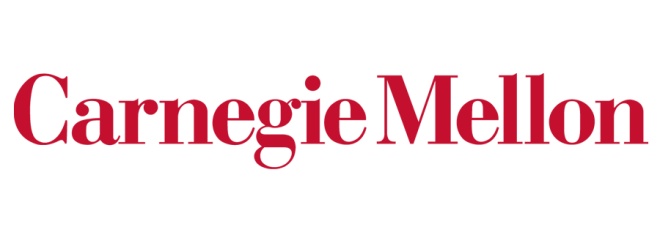 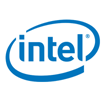 *
[Speaker Notes: This is a joint work between CMU and Intel Labs Pittsburgh.]
Backup Slides
45
Single-Core: Effect on Cache Capacity
Fixed L2 cache latency
2.3%
1.7%
1.3%
BΔI achieves performance close to the upper bound
46
B+Δ: Compression Ratio
SPEC2006, databases, web workloads, L2 2MB cache
Good average compression ratio (1.40)
But some benchmarks have low compression ratio
47
Multiprogrammed Workloads - I
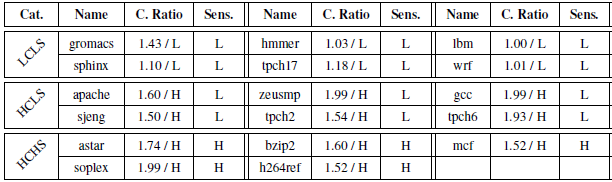 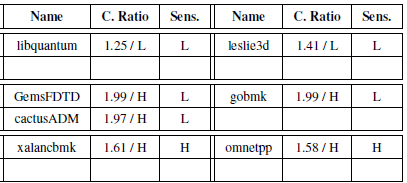 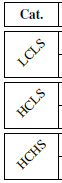 48
Cache Compression Flow
CPU
Hit L1
L1 Data Cache
Uncompressed
Writeback
Compress
Hit L2
Decompress
Miss
L2 Cache
Compressed
Writeback
Decompress
Compress
Miss
Memory
Uncompressed
49
Example of Base+Delta Compression
Narrow values (taken from h264ref):
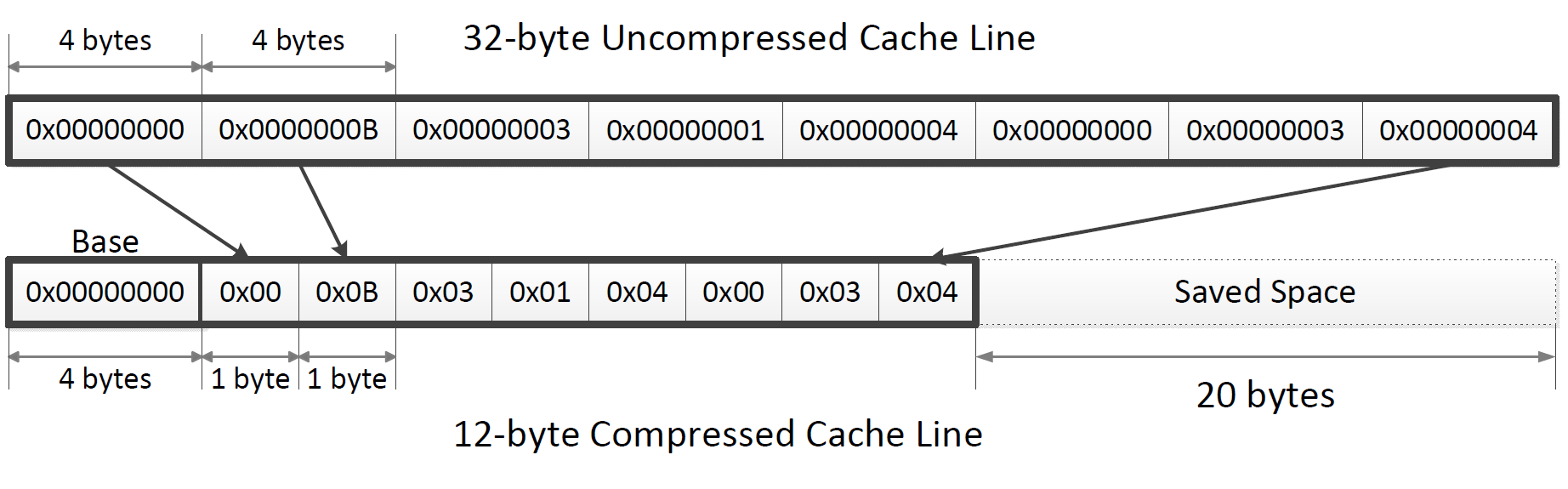 50